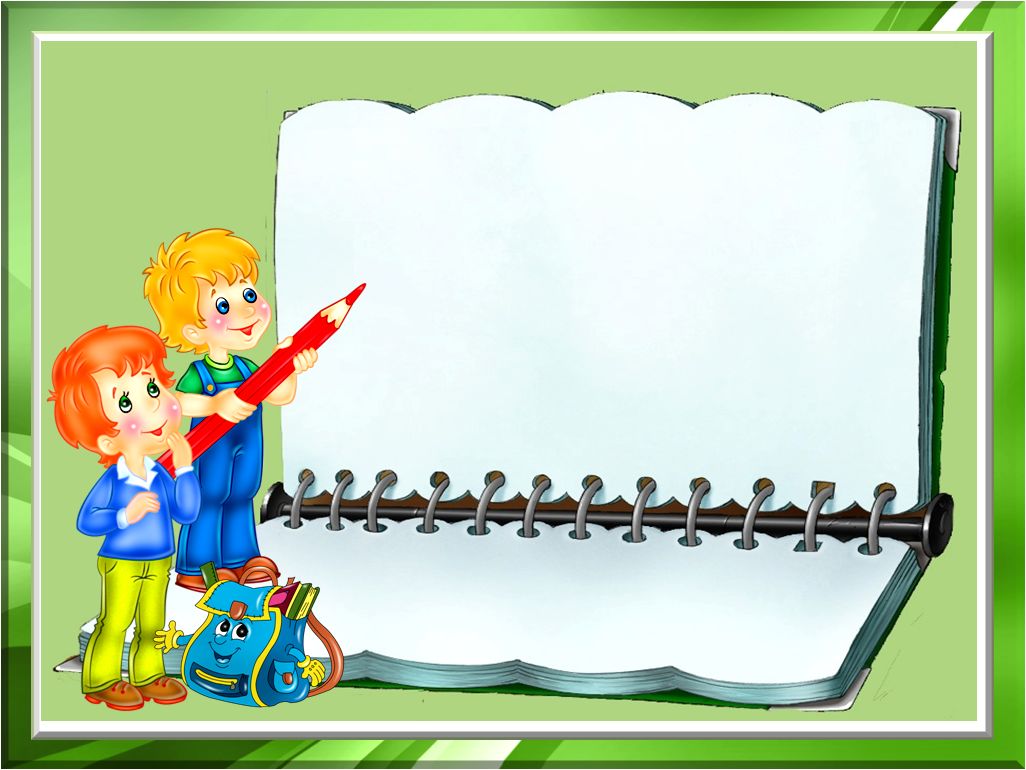 Русский
 язык
4 «Б» класс 
МБОУ СОШ №25 
г. Шахты
Мигалко Оксана Юрьевна
А - получить новые знания
Б - познакомиться с новыми правилами, орфограммами 
В - справиться со всеми заданиями 
Г - помочь своему товарищу
Д - _______________________
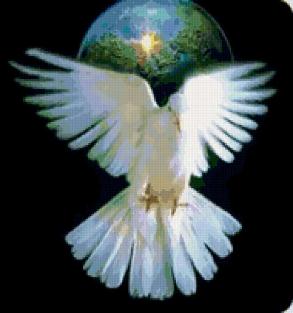 Лист ожиданий
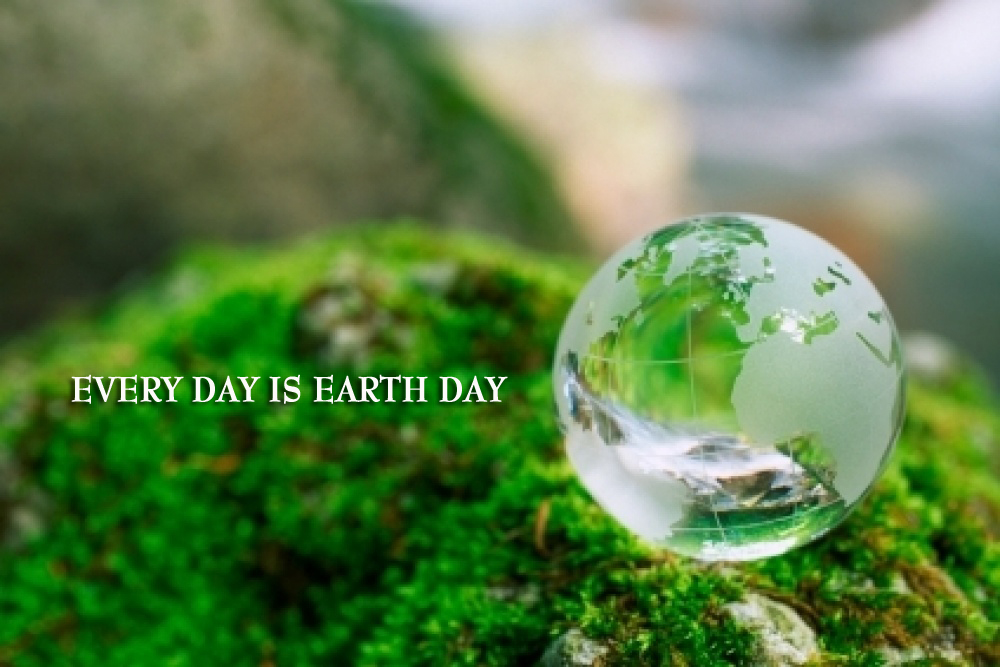 Минутка чистописания
тся ться тся ться
«Правописание             тся и ться  
в глаголах
…»
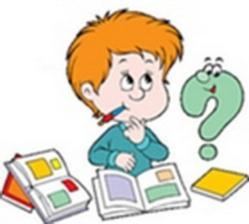 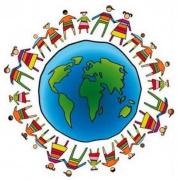 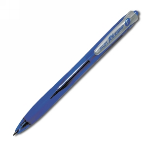 Слышу
?тся
?ться
[ца]
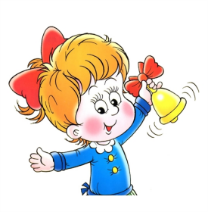 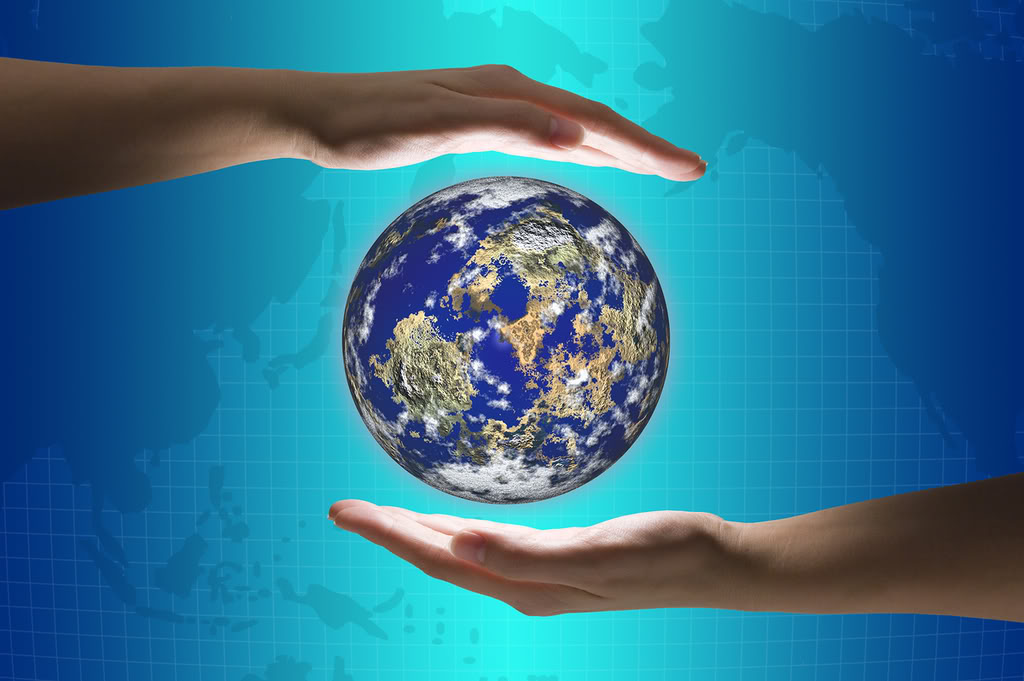 Словарь:
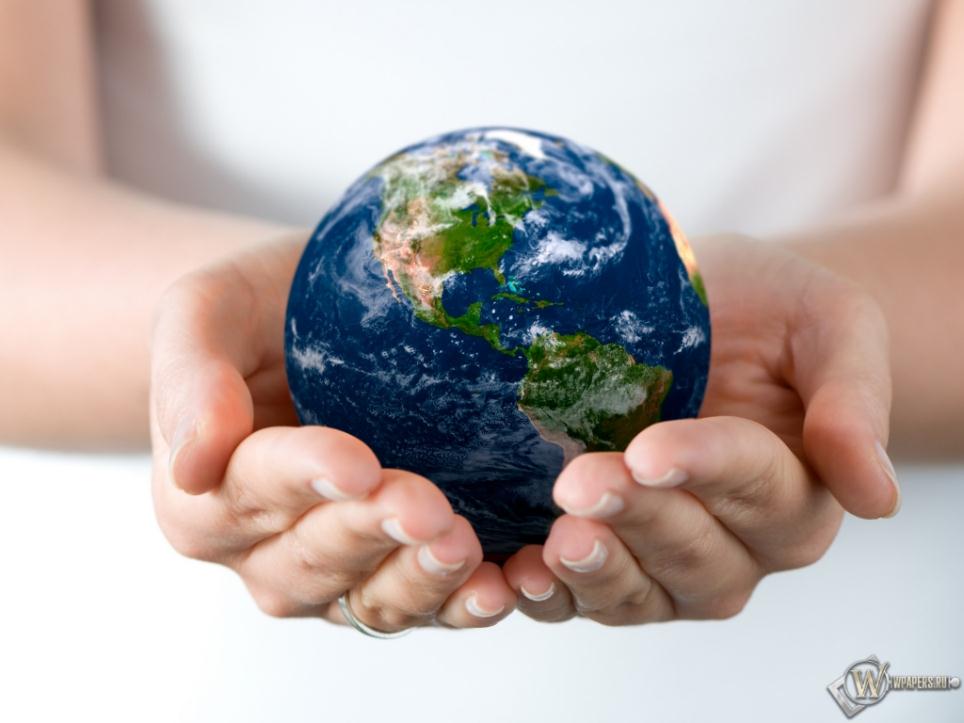 Я желаю светлого мира на Земле.
Я желаю светлого мира на Земле. (Невоскл., повеств., прост., полн., распр.)
22 апреля, отмечается День Земли.  Праздник был установлен на 63-й сессии Ассамблеи ООН 22 апреля 2009 года (соавторами являются более 50 государств). Начал праздноваться с 2010 года.
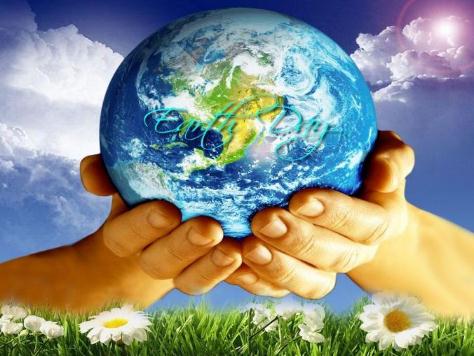 День Земли (англ. Earth Day) — название, используется по отношению к различным мероприятиям, которые проводятся весной и призывают людей бережнее относиться к хрупкой и уязвимой окружающей среде на планете Земля.
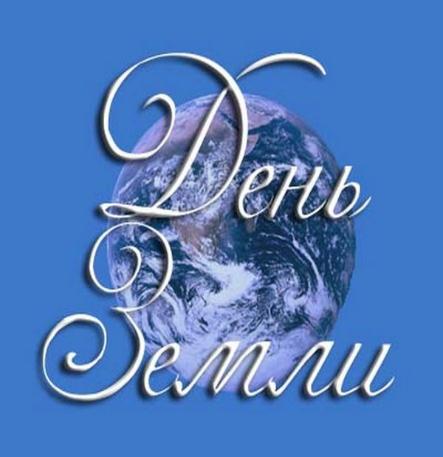 Традиция отмечать День Земли зарождается в США в 1970 году. В 1990 году этот день стал международной акцией. В России стал отмечаться с 1992 года. Причём каждый год этот День посвящен определённой теме.
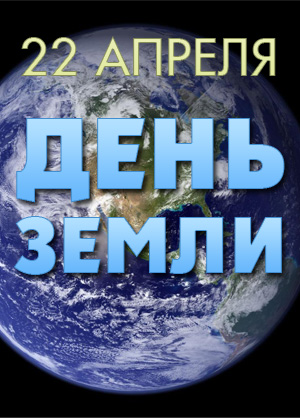 Чтобы узнать 
ТСЯ или ТЬСЯ пишется на конце глагола,
 нужно задать ВОПРОС
ЧТО 
Делает? 
сделает?
ЧТО 
Делать? 
сделать?
Ь 
 пишется!
Будем 
(что делать?)
учиТЬСЯ,
(глагол в н.ф.)
Ь 
НЕ ПИШЕТСЯ!
Он 
(что делает?)
 учиТСЯ.
(глагол – 3-е лицо)
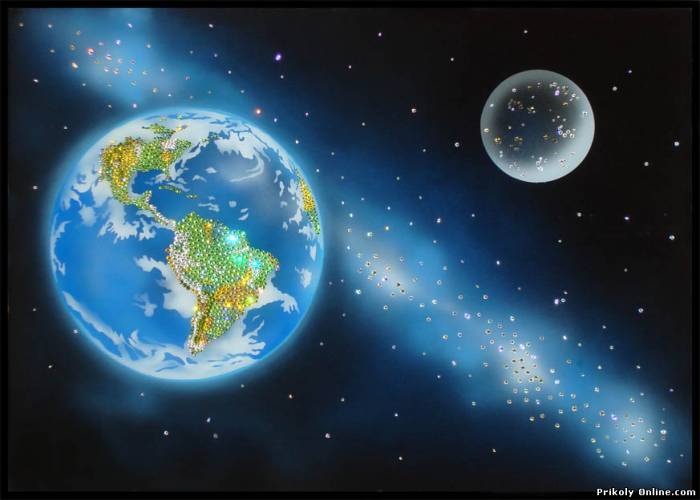 Проверь себя:
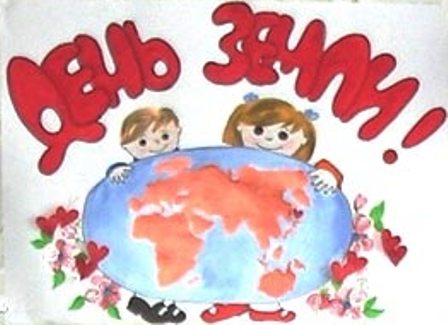 1
Тот труда не бои...   , 
кто умеет труди...    .
тся
ться
А
тся
Б
ться
Комментарий
Тот (что делает?) не боится  - 3 –е скл.
Умеет (что делать?) трудиться – н.ф.
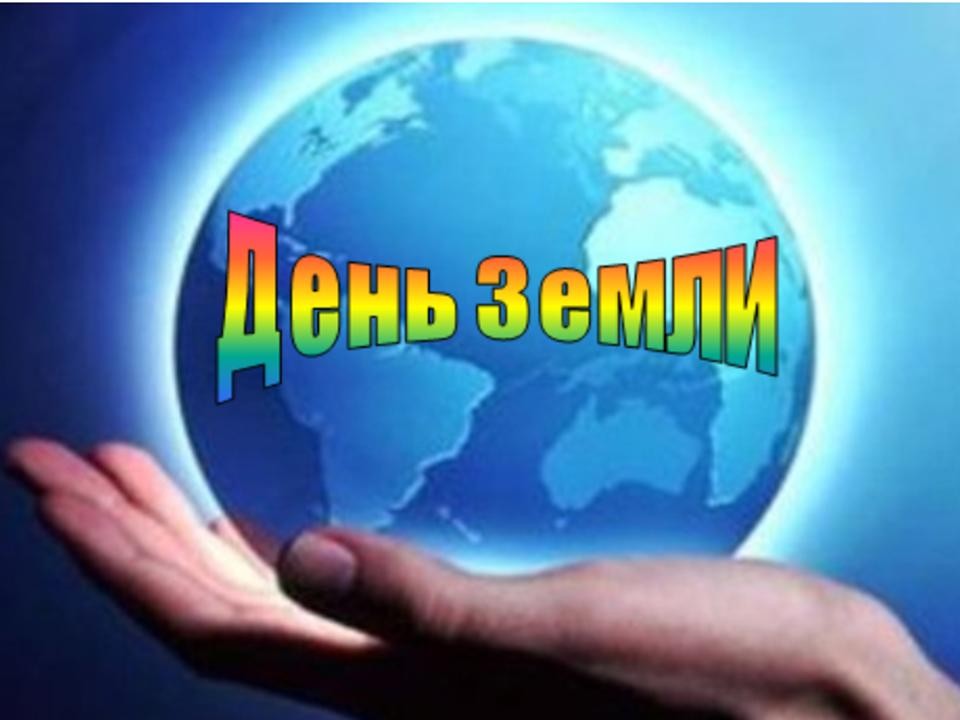 2
Надо трудит..ся,
Подсказка
не надо ленит... ся
Ь
Ь
Б
Ь
Ь
А
Надо (что делать?) трудитЬся -  н.ф.
надо (что делать?) ленитЬся – н.ф.
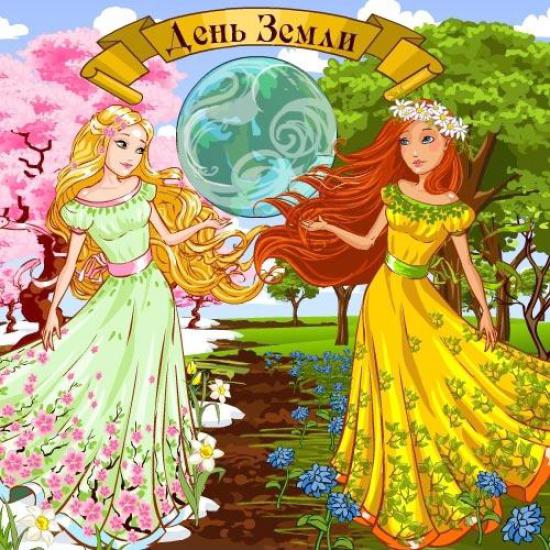 3
ТЬСЯ
ТСЯ
Б
А
Дело мастера 
бои... .
Подсказка
Дело (что делает?) боится  - 3 –е скл.
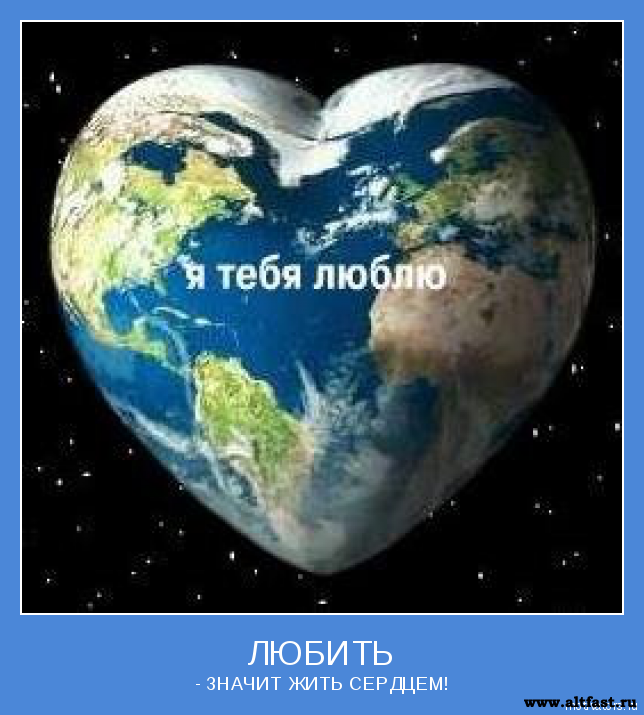 4
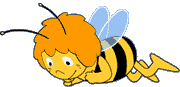 Подсказка
Б
А
ТЬСЯ
ТСЯ
Пчелка маленькая,
и та трудит ... ся.
Пчелка (что делает?) трудится – 3 скл.
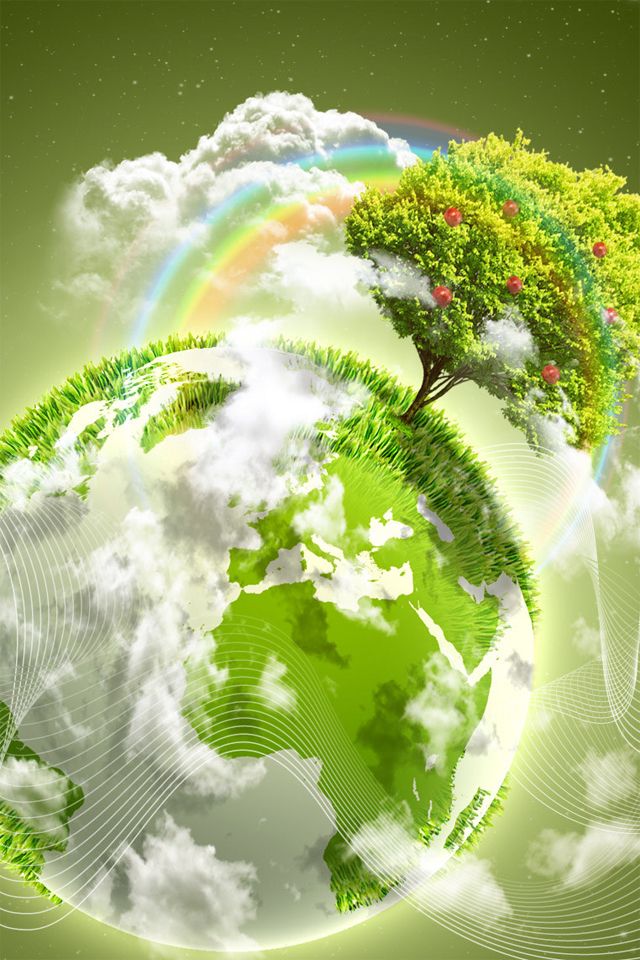 1 – А
2 – А
3 – Б
4 - Б
КЛЮЧ
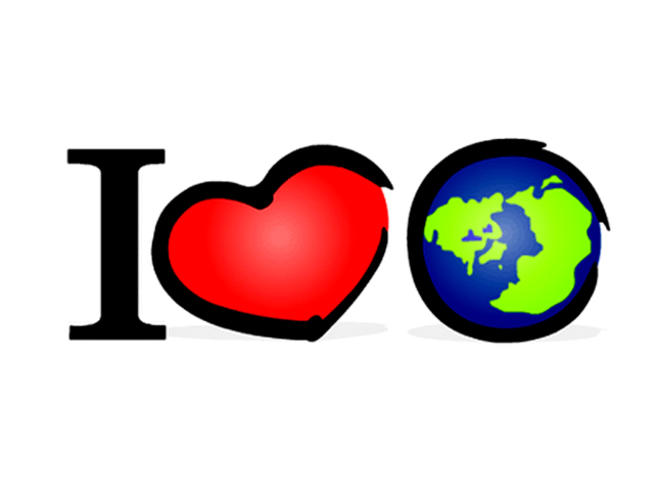 «Вы талантливые дети! Когда-нибудь вы сами поразитесь, какие вы умные, как много хорошего вы умеете, если будете постоянно работать над собой, ставить новые цели и стремиться к их достижению…»
						Ж.Ж.Руссо.
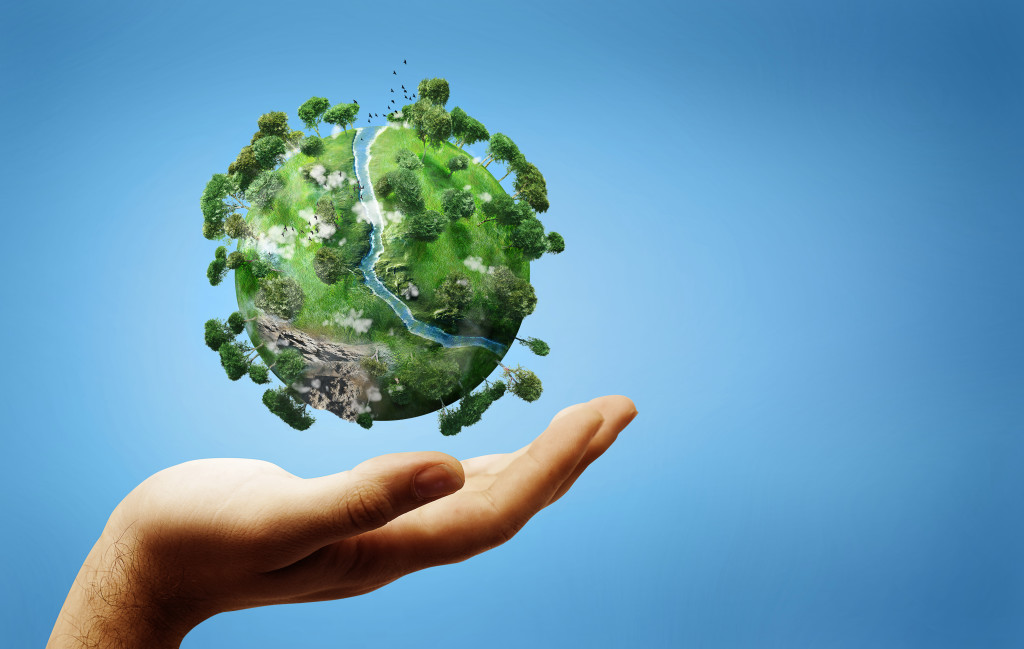 Этот человечек   усвоил секреты слова и научился их применять.
Этот человечек   усвоил секреты слова, но ему ещё нужна помощь.
А этот человечек  расстроился,  секреты слов, на сегодняшнем  уроке, остались   для него,  непонятны.